Projektna ideja
Ko predstavljate projekt potencialnim projektnim partnerjem ali vlagateljem morate na kratko opisati svojo projektno idejo.
Poglavitna vprašanja
Kakšno je poslanstvo vašega projekta?
Kakšen problem boste reševali?
Kakšna je družbena vrednost oz. vpliv vašega projekta?
Kdo so vaša ciljna skupina?
Kakšna je strategija za dosego vašega poslanstva?
Ali že obstajajo storitve na trgu, ki poskušajo rešiti isti problem?
Kaj je pri vašem projektu inovativnega?
Zakaj je vaš projekt boljši od že obstoječih alternativ?
Kako boste financirali projekt?
Kako bodo vaše potencialne stranke izvedele za vaš projekt?
Katere so vaše dejavnosti?
Za koga in kako pogosto boste izvajali določene dejavnosti?
Kdo bo vodil te dejavnosti?
Ideja
ZAKAJ
delate to,
kar delate?
Kakšno je vaše
poslanstvo?
KAKO
delate to, kar delate?
Kakšna je vaša strategija?
KAJ
je to, kar delate?
Katere so vaše aktivnosti?
Moj projekt: Ideja
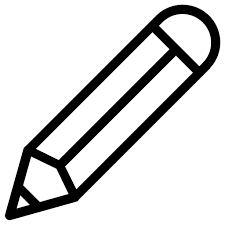 ZAKAJ
…
…
KAKO
…
…
KAJ
…
…